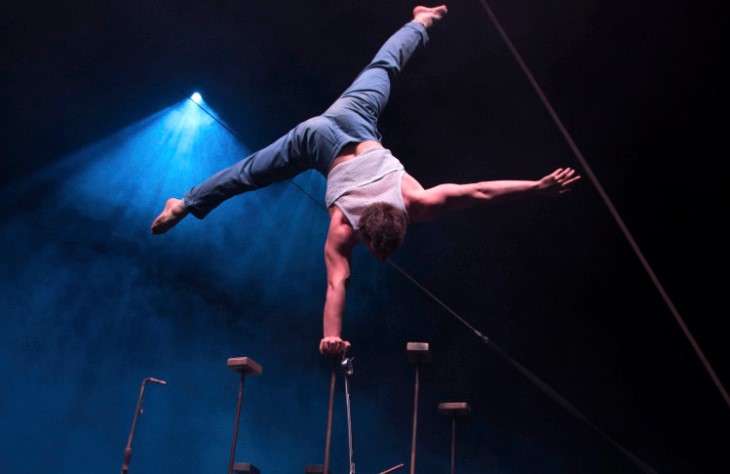 NOKU-webinar: Kultur og identitet – kulturstrategi som verktøy
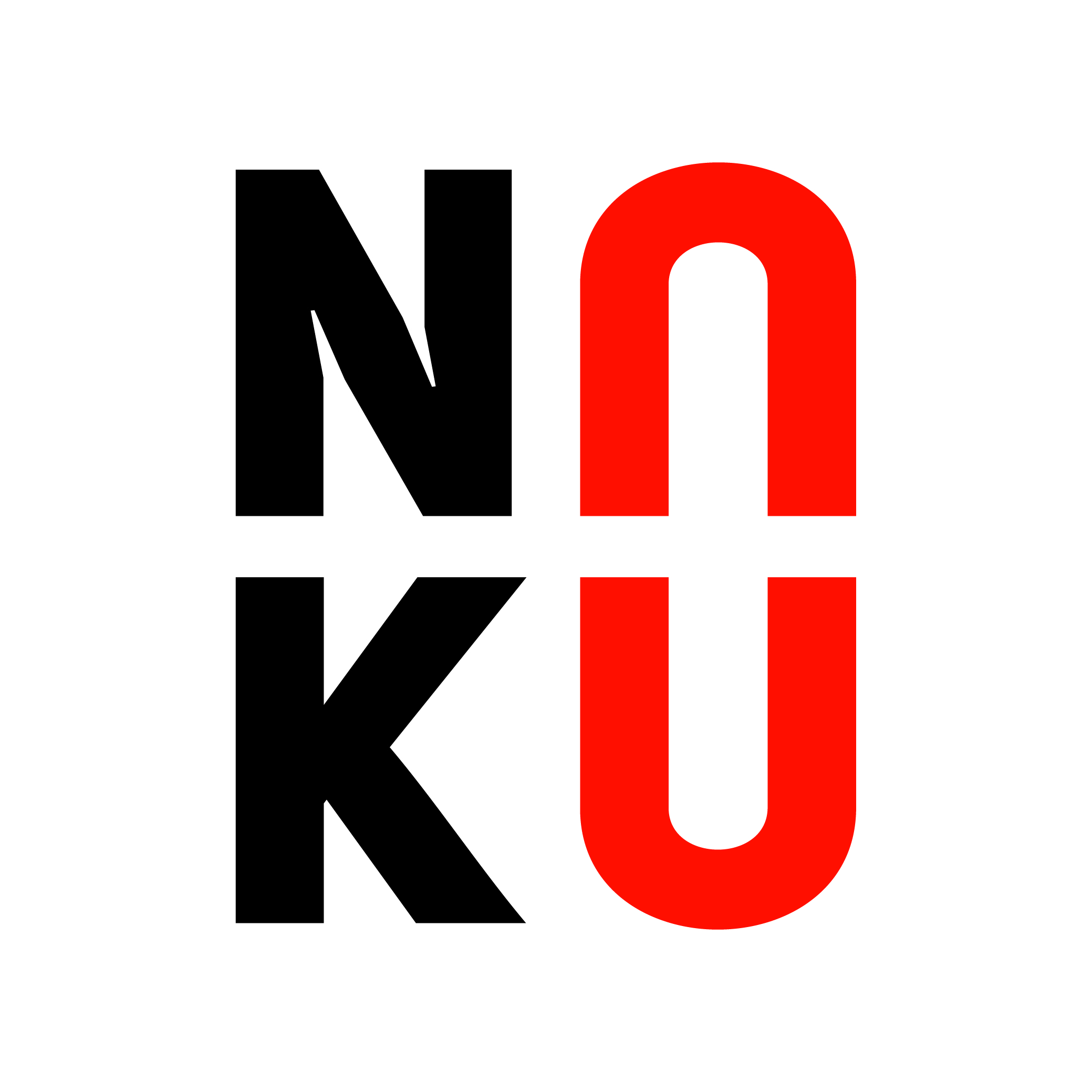 Maja Foss Five (AP), leder av hovedutvalg for kultur, folkehelse, tannhelse og idrett
Else Blom, direktør for kultur, regional identitet, idrett og frivillighet 
Ane Ingvild Støen, prosjektleder for kulturstrategien
«Med kultur skal fylket bygges!»

Leserinnlegg - Terje Riis Johansen
Vestfold og Telemark fylkeskommune
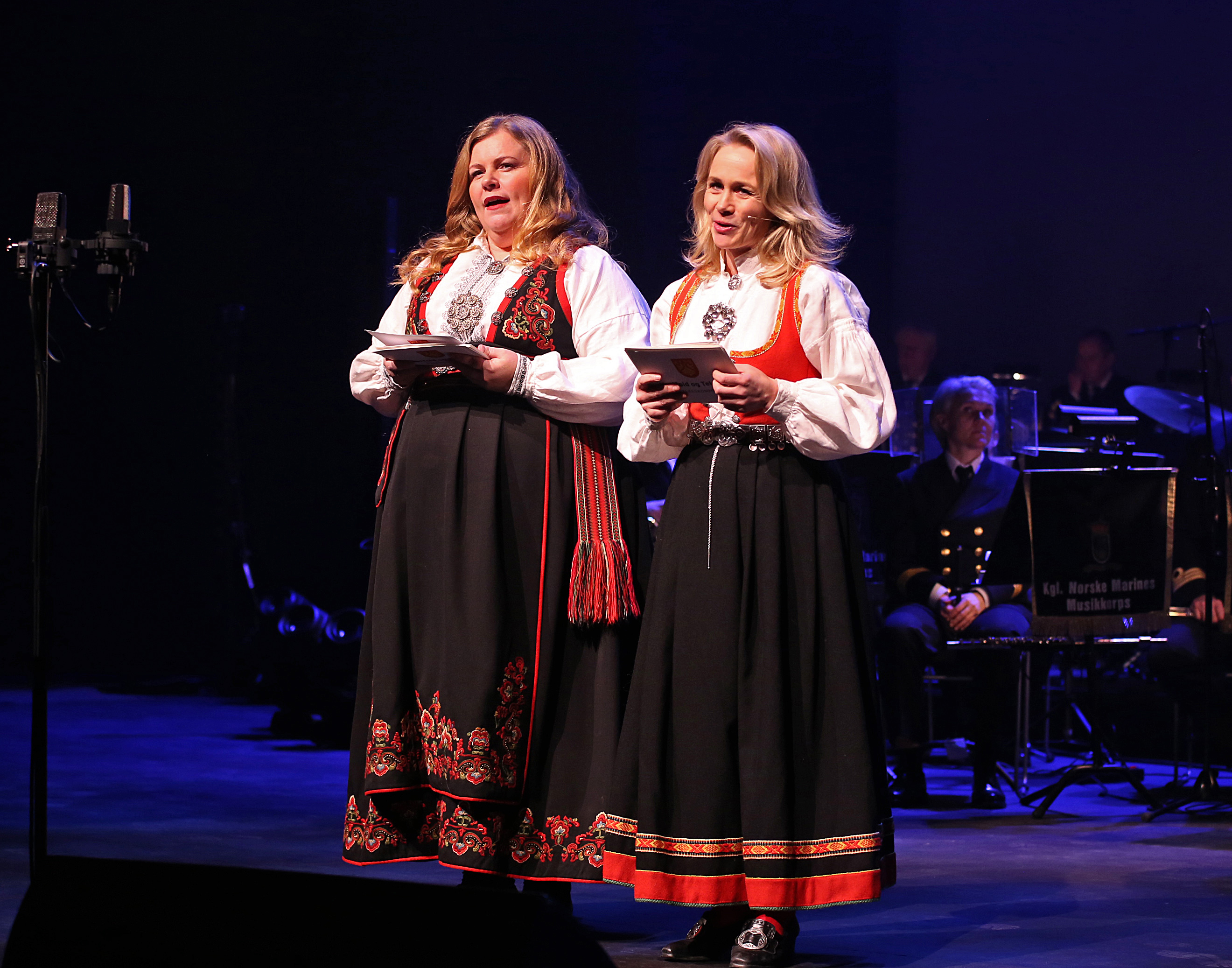 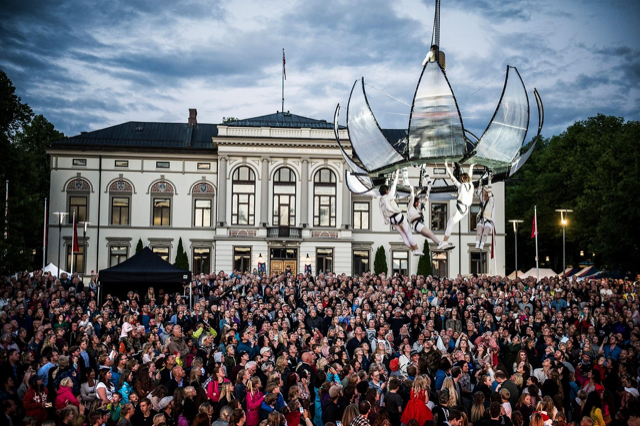 Ditt nye fylke
Interne og eksterne kulturbyggings- aktiviteter
Foto: Oddgeir Mella
Overordnet målsetting
Prosjektet skal bidra til å skape en felles regional identitet, kultur og et positivt engasjement for det nye fylket, blant innbyggere, folkevalgte, samarbeidspartnere og ansatte i fylkeskommunen.
Foto: Vestfold fylkeskommune
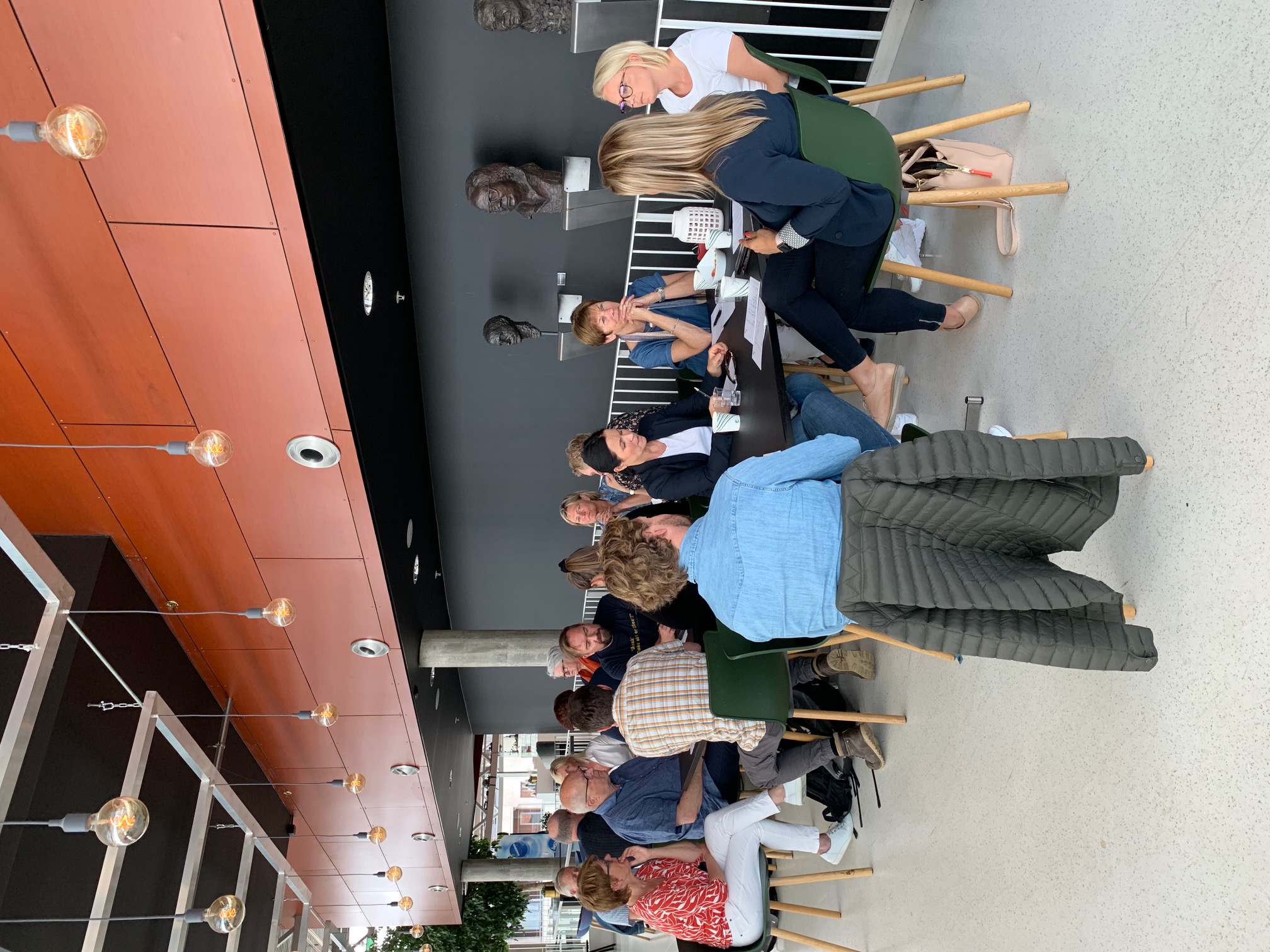 Oppstartsmøte4. juni 2019
20 deltakere:

HTV Vestfold og Telemark
BDK/Kommuniksajon og IKT
Kultursektoren i Vestfold og Telemark
Opplæring og folkehelse Vestfold og Telemark
Næring, innovasjon og kompetanse
Vestfold Kollektivtrafikk
Tannhelse Telemark
VT+
Kunnskapssetninger
Visste du at «Ditt nye fylke»…
Setninger med «rar», morsom og viktig kunnskap om Vestfold og Telemark. 
Setningene publiseres på infoskjermer fylkeskommunen har på fylkeshus, tannklinikker og skoler. 
Setningene kan også brukes på hjemmesider og i sosiale medier.
Vestfold og Telemark leser
Kåre 100 boktitler som representerer det nye fylket (én tittel per forfatter). Engasjere befolkningen og lansere liste på Verdens bokdag 23.april.
Kåring av beste ungdomsbok i samarbeid med bibliotekene i VGS.
Forfatterturne med to forfattere fra fylket i regi av Fylkesbiblioteket.
Venteromsquiz om 
Ditt nye fylke
Quiz om ditt nye fylke som er tilgjengelig på venterom på tannklinikker. 
Pasienter svarer på spørsmål mens de venter (eller etterpå), sender inn svar via mobil og er med i trekningen av premier.
Ny forestilling for barn i Den Kulturelle Skolesekken (DKS)
Forestillingen er laget med tanke på sammenslåingen av Vestfold og Telemark.
Handler om forskjeller og likheter, utfordringer og verdien av samarbeid. 

Regionens fremste utøvere innenfor musikk, litteratur og visuell kunst.
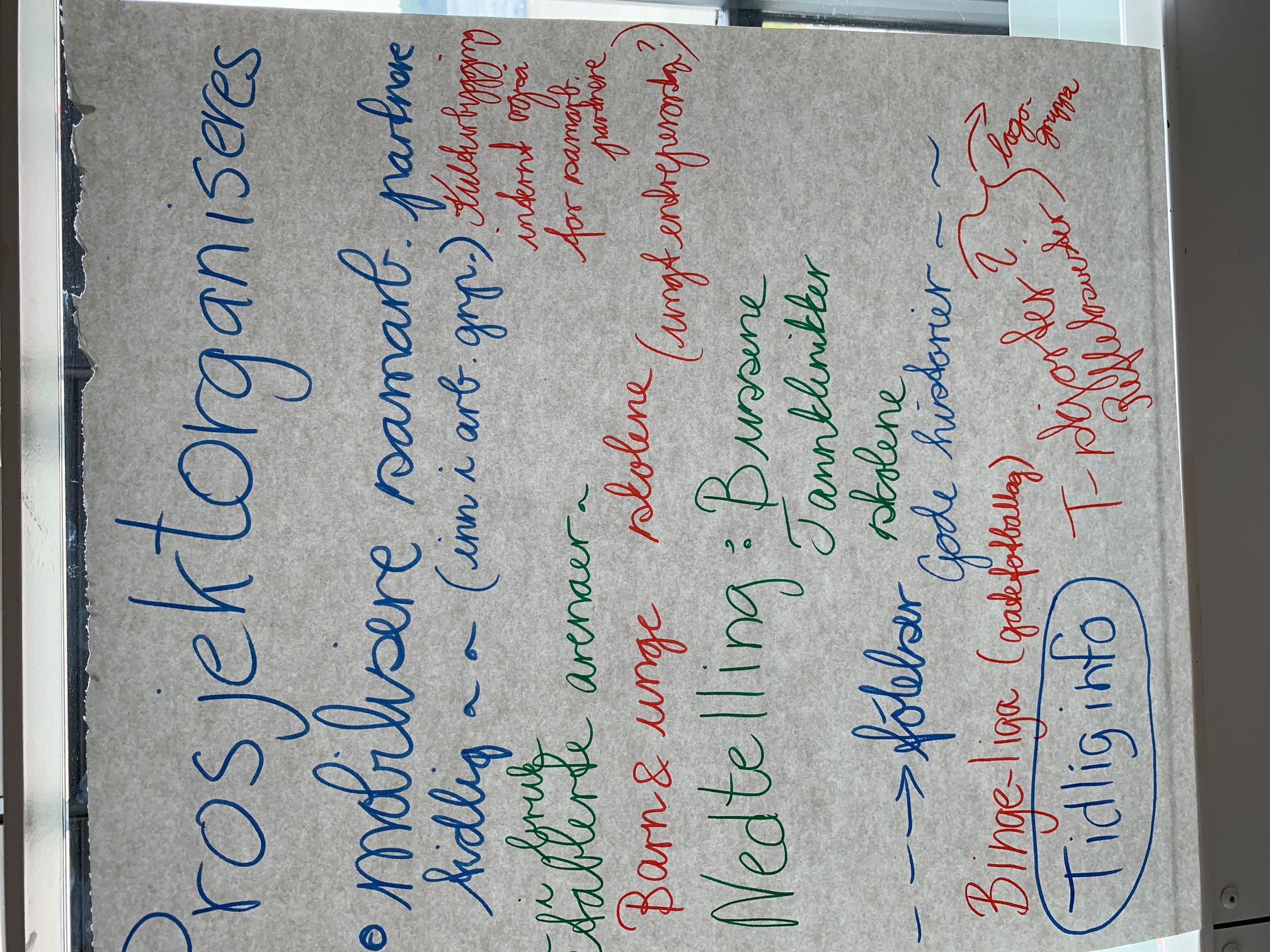 Prosjektgruppe:
Prosjekteleder: 
Therese S. Lahus, seksjon for kultur, idrett og friluftsliv 

Øvrige deltakere:

Kommunikasjon: Frank Tindvik
HR: Pål Horsle 
Kultur, idrett og friluftsliv: Dag Henrik Skatteboe
Opplæring og folkehelse: Inger Elisabeth Borge
HTV: Anne Lise Kveldsvik
Representant fagforbund: Monica Hansen


Aktivitetene planlegges av egne arbeidsgrupper.
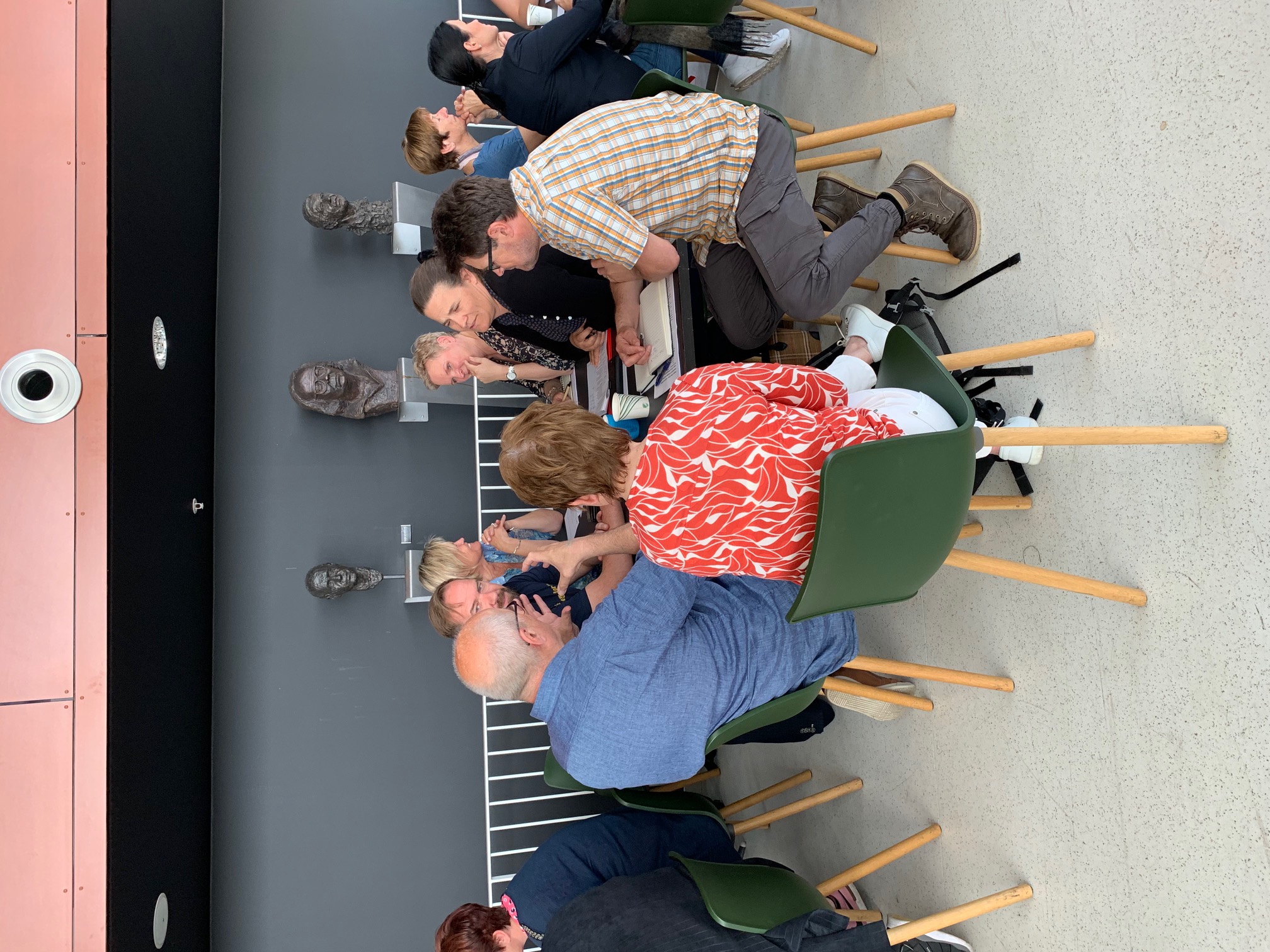 Delmål
Foto: Bård Andresen,  Liv Kari Thortesen, ,Dan Riis
Velkommen til «Ditt nye fylke» 
- en kulturstafett gjennom Vestfold og Telemark
Vestfold og Telemark fylkeskommune vil med dette invitere våre kommuner med i prosjektet «Ditt nye fylke», hvor vi planlegger en kulturstafett med arrangementer for innbyggerne i alle kommuner gjennom våren 2020. Målet er å vise fram mangfoldet, variasjonene og kontrastene i vårt nye fylke.
Fra 1. januar 2020 ble Vestfold og Telemark ett fylke, og det ønsker vi å markere i tett samarbeid med våre 23 kommuner - som sammen utgjør vårt nye, spennende og  innholdsrike fylke. Vi håper å få med oss alle kommunene i prosjektet «Ditt nye fylke», og gjennomføre ett lavterskel kulturarrangement i hver kommune gjennom våren 2020,           som en del av en kulturstafett.
Kulturstafetten
Kulturarrangementer for innbyggerne i alle 23 kommuner, for å synliggjøre det stedegne og unike ved hver kommune, og bidra til begeistring, nysgjerrighet og positivt engasjement for hva det nye fylket har å by på.
Fylkeskommunen tilbyr en «pakke» med et profesjonelt teater fra Stella Polaris og Grenland Friteater, fremføring av nyskrevet tekst om sammenslåingen, hilsen fra politisk ledelse og overrekkelse, og mulig planting, av epletre (Insektshotell). Kulturarv supplerer med ulike foredrag og vandringer.
Tidslinje med aktiviteter
3.Mars møte med kommunene om Kulturstafetten
24. jan. Forestilling på Bølgen kulturhus
1.1.2020 formelt Vestfold og Telemark fylkeskommune
18.feb.FLM behandler aktivitetsplan
9.sept.FLM behandler prosjektplan
Aug. 2020
Aug.2019
12.Mars COVID – 19
Aktivitetene i Ditt nye fylke avlyses/utsettes
Interne kulturbyggings-aktiviteter
Aktiviteter rettet mot ansatte i fylkeskommunen for å bygge lagånd og felles kultur på tvers av virksomheter, sektorer og seksjoner
Arbeidslivets KulturseilaS (AKS)
Ansatte og folkevalgte på fylkeshusene i Skien og Tønsberg får tilbud om konsert/forestilling ut ifra turnesløyfen til AKS. 
Det er varierte og spennende kulturopplevelser, som skal berøre, begeistre og utfordre publikum. Intime forestillinger av høy kvalitet.
Arrangementene foregår på arbeidsplassen, i arbeidstida.
Fellestur i natur
Tilbud om fellesturer for alle ansatte på ettermiddager (fritidstilbud)
Ulike steder og rammer for turene, geografisk spredning med variasjon i kyst, innland, fjell
Mulig samarbeid med Geopark, Nasjonalpark, DNT/turlag m.fl.
Faglunsjer på begge fylkeshus
Tiltak: Tverrfaglige faglunsjer i begge fylkeshus, med varierte og relevante tema.
Mål: Bli bedre kjent med fylkeskommunens mangfoldige oppgaveportefølje og satsingsområder – og med hverandre! 
6 faglunsjer våren 2020

Fase 2 
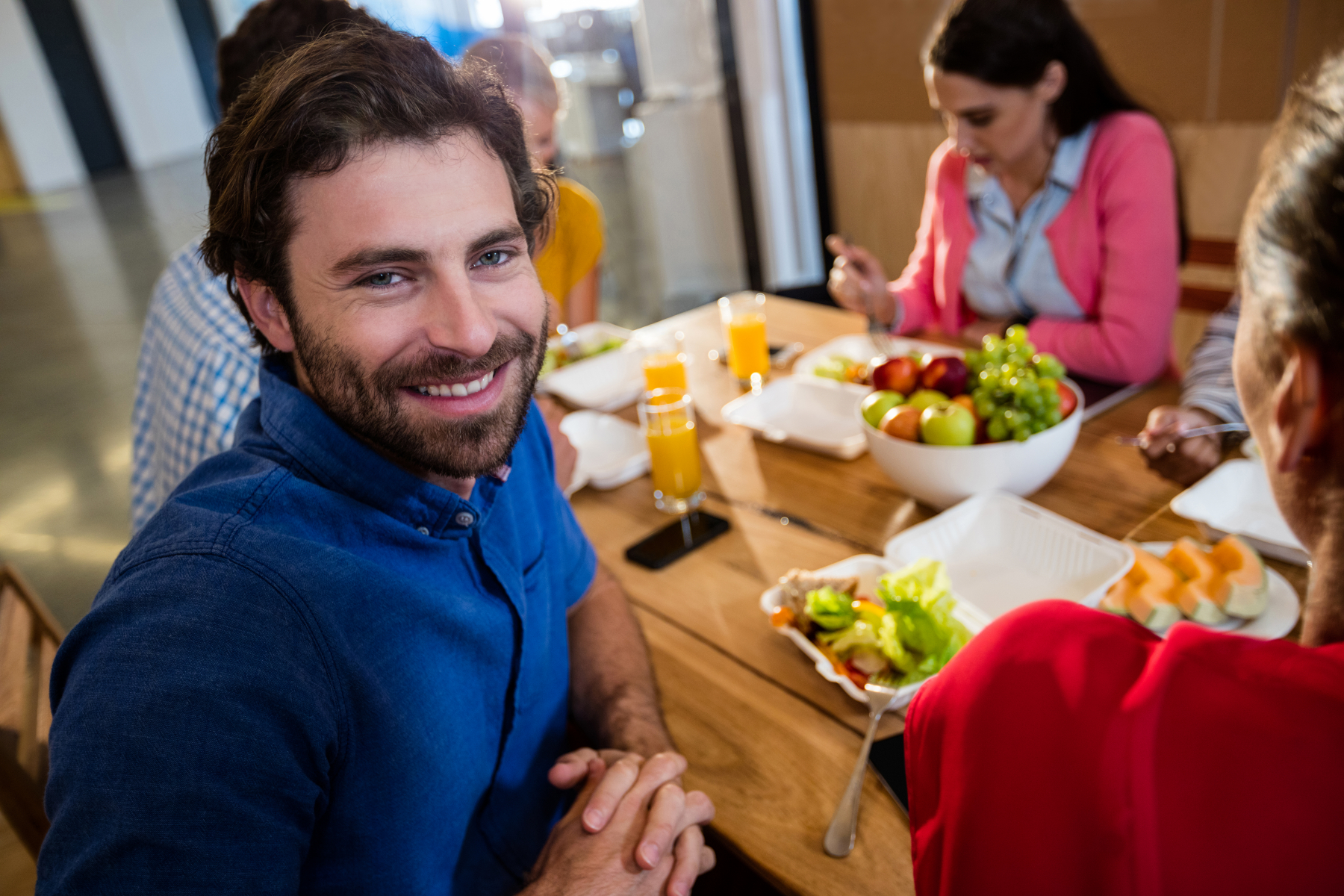 https://www.mostphotos.com/nb-no/user/wavebreakmedia
Tidslinje – fase 2
1.1.2021
Aug. 2021
Aug.2020
?
Prosjektleder «Ditt nye fylke»
Therese Surdal Lahus
therese.surdal.lahus@vtfk.no
Mobilnr.  99276530
Ny Kulturstrategi
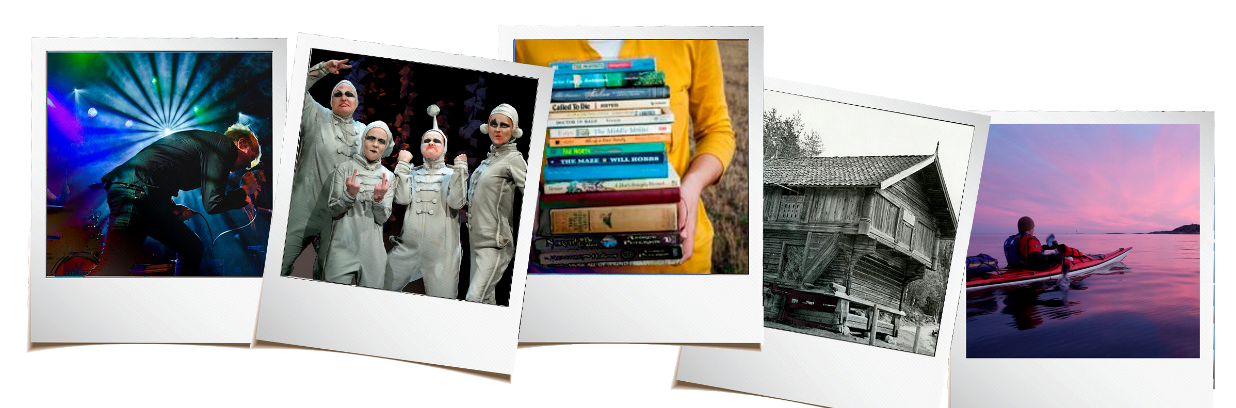 Ambisjon:
Vestfold og Telemark – et kulturfylke med stor «K»
Hva innebærer det?
Vi dyrker den mangfoldige og rike kulturen vår, og sørger for at innbyggere, i alle deler av fylket, har mulighet til å skape, vise fram og oppleve kunst og kultur av høy kvalitet.

Kultur bringer mennesker sammen og bidrar til aktivitet, dialog og inkludering.
Kultur har en identitetsskapende effekt på både individer og samfunn, bidrar til trivsel og virker positivt på folkehelsa. 
Kultur bidrar til økt attraksjonskraft, utvikling av kultur- og naturbasert reiseliv, og til sosial og økonomisk verdiskaping i fylket.
Hva er kulturstrategiens viktigste oppgave?
Kulturplattform
«Vestfold og Telemark – der mennesker møtes» er en førstegenerasjonsstrategi 
for Vestfold og Telemark på kulturområdet.


Den etablerer en felles kulturplattform i det nye fylket, 
med tydelig uttalte mål og prioriteringer. 


Plattformen er nødvendig for å målrette og koordinere fylkeskommunens innsats, i samarbeid med eksterne aktører.
Fylkeskommunens planhierarki
Kunnskapsgrunnlag: 
Ditt og mitt Vestfold og Telemark. Et kunnskapsbilde i utvikling
Slik lever vi i Vestfold og Telemark
forskning, statistikk, utredninger og undersøkelser 
Regional planstrategi (RPS):
Kulturstrategien skal bygge opp under målene i RPS og konkretisere hvordan fylkeskommunen skal jobbe for å nå målene på kulturområdet.
Regional planstrategi
Åtte prioriterte bærekraftsmål:
To satsingsområder:

- Verdiskaping gjennom grønn omstilling.
- Samhandling for å løse komplekse   problemstillinger.
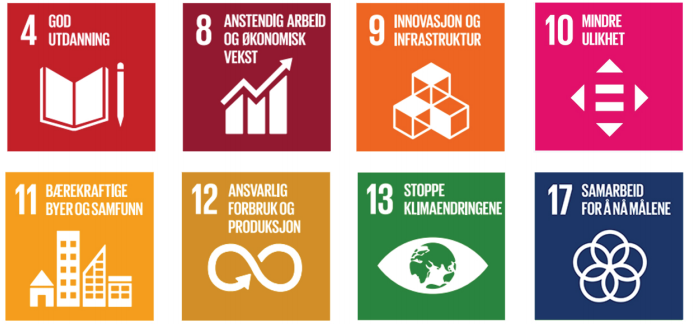 Rollen som regional samfunnsutvikler
Kulturstrategien sier hvordan fylkeskommunen skal utøve rollen som regional samfunnsutvikler på kulturområdet i strategiperioden. 


Fylkeskommunen vil fra 2021 til 2024 legge vekt på å være: 

• kunnskapsleverandør og kompetanseutvikler 
• koordinator 
• samarbeidspartner 
• tilskuddsyter og premissleverandør
«Vestfold og Telemark – der mennesker møtes. Kulturstrategi 2021–2024»
Forslag til høringsutkast behandles 
26.11.2020
Hvordan gjennomføre en fylkeskommunal sprint som ivaretar behovet for forankring og medvirkning på en god måte?
Ny kulturstrategi – et prosjekt i tre faser
Start – mai 2020
Slutt – mai 2021
26.11
20.8
Høring,
bearbeiding, vedtak og evaluering
Planlegging
Gjennomføring – medvirkningsprosess (intern og ekstern)
Gjennomføring – skrivearbeid
Medvirkning og involvering
Politisk nivå
Internt
Administrativt nivå
Kommuner
Eksternt
Andre kulturaktører
Fase 2: Gjennomføring
26. nov HKFTI
20. augHKFTI
2. okt Politisk verksted
3.–4. sepFellessamling KRIF
Uke 37 og 38 (7.–20. sep)Seksjonsvis jobbing med tiltak
15.–22. oktIntern høring
Uke 40 (28. sep–4. okt)Seksjonsvis jobbing med tiltak
28. augOppstartsmøte KRIF
21. sepKulturdialog m/eksterne aktører
Sep/oktDiv. dialogmøter
28. sepSkriftlige innspill
Intern medvirkning
KRIF (alle involveres).
Kontaktpersoner i andre sektorer følger prosessen.
Intern administrativ høring.
Ekstern medvirkning
Kulturdialog (digital medvirkningskonferanse).
Oppfølgingsmøte med kulturlederne i kommunene
Dialogmøter.
Høring.
Politisk involvering
Orientering og vedtak.
Lyttepost på ekstern medvirkningskonferanse.
Politisk verksted.
Prosjektlos
Representant fra Vestfold og Telemark + (VT+).
Kvalitetssikrer – prosess og resultat.
Målgrupper
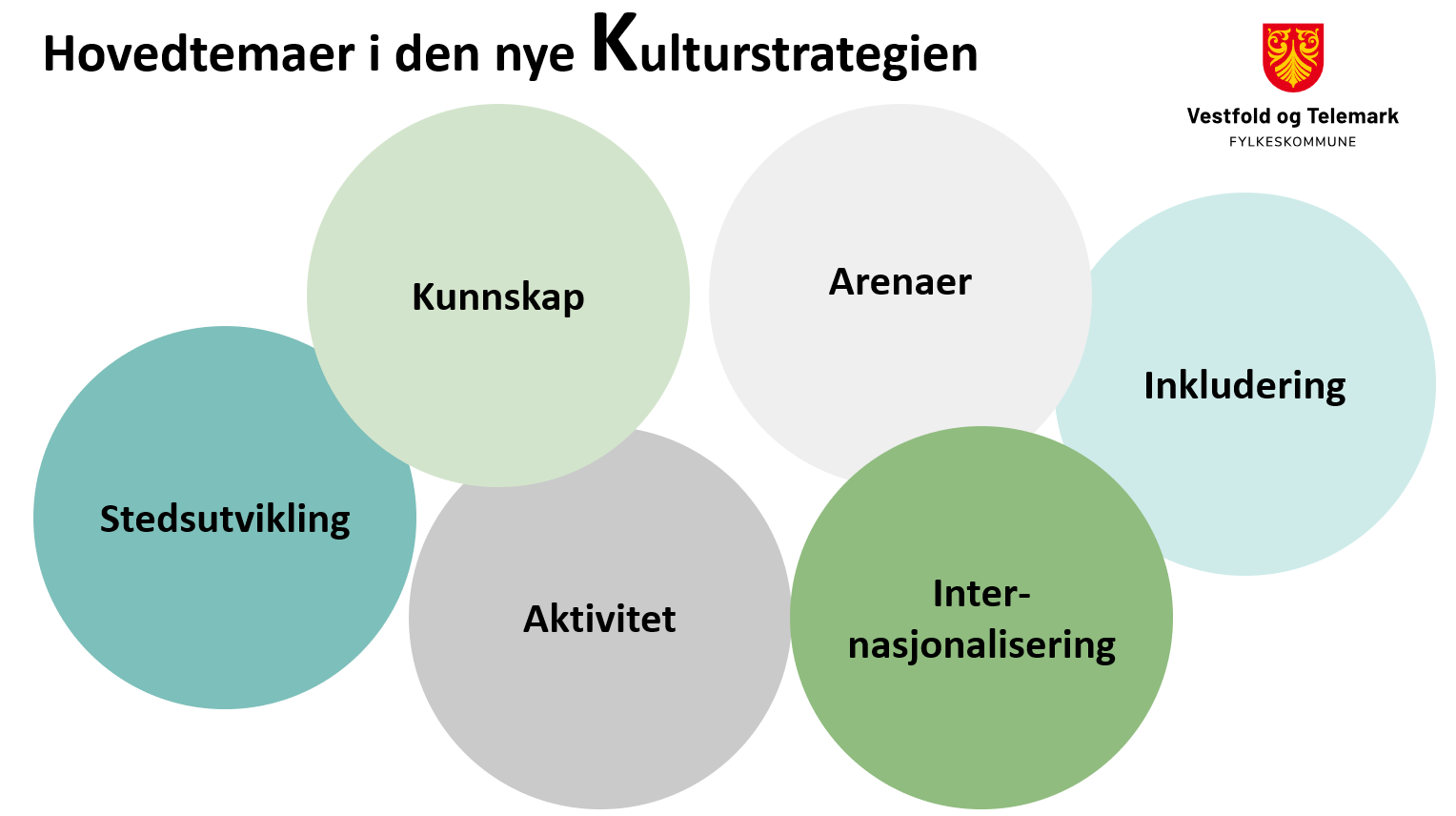 Struktur og innhold
Beskrivelse av hvordan vi skal utøve rollen som regional utviklingsaktør. 
Tematisk inndeling.
Mål og tiltak under hvert hovedtema.
Temadokumenter
«Vestfold og Telemark – der mennesker møtes. Kulturstrategi 2021–2024»
Høringsfrist 08.02.2020